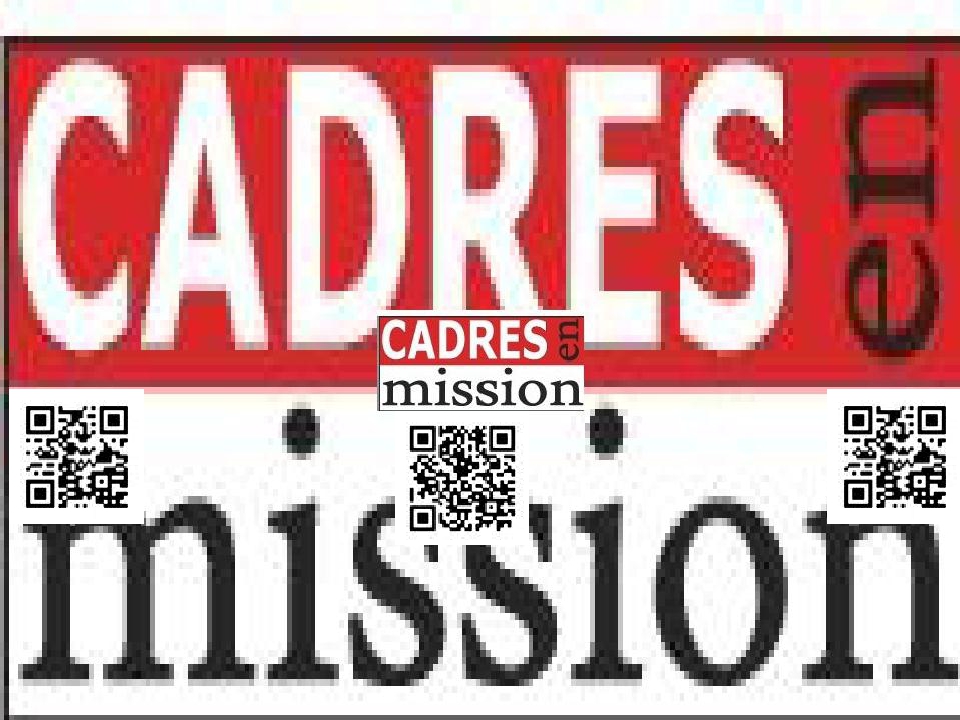 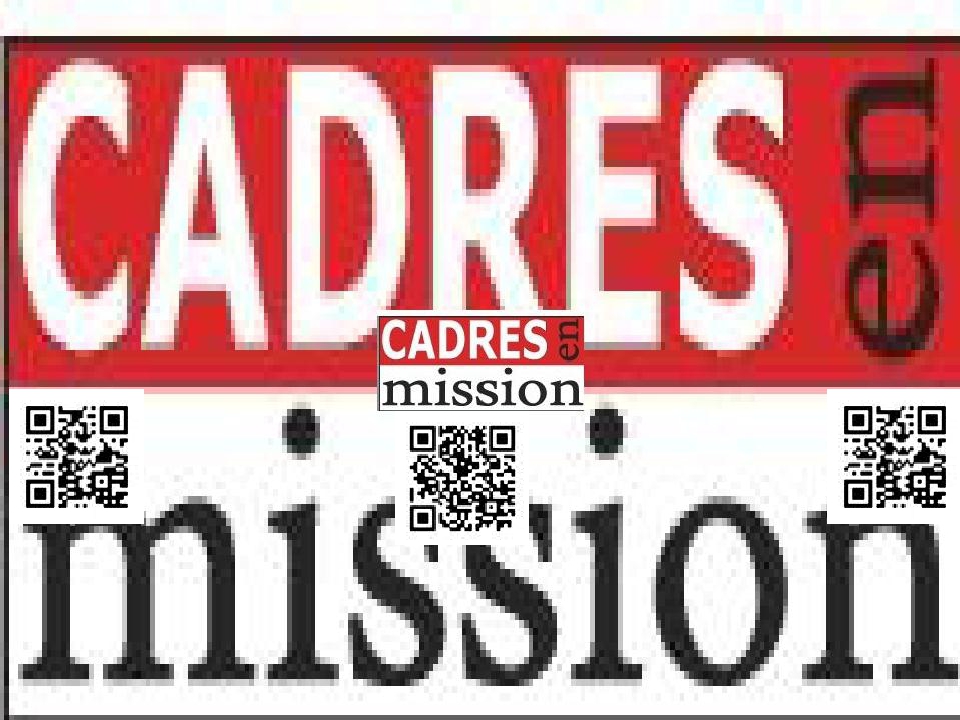 Collaboration avec les

Associations Caritatives
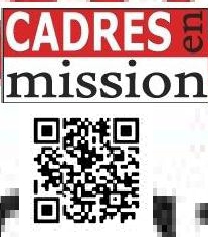 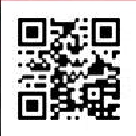 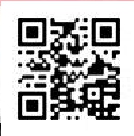 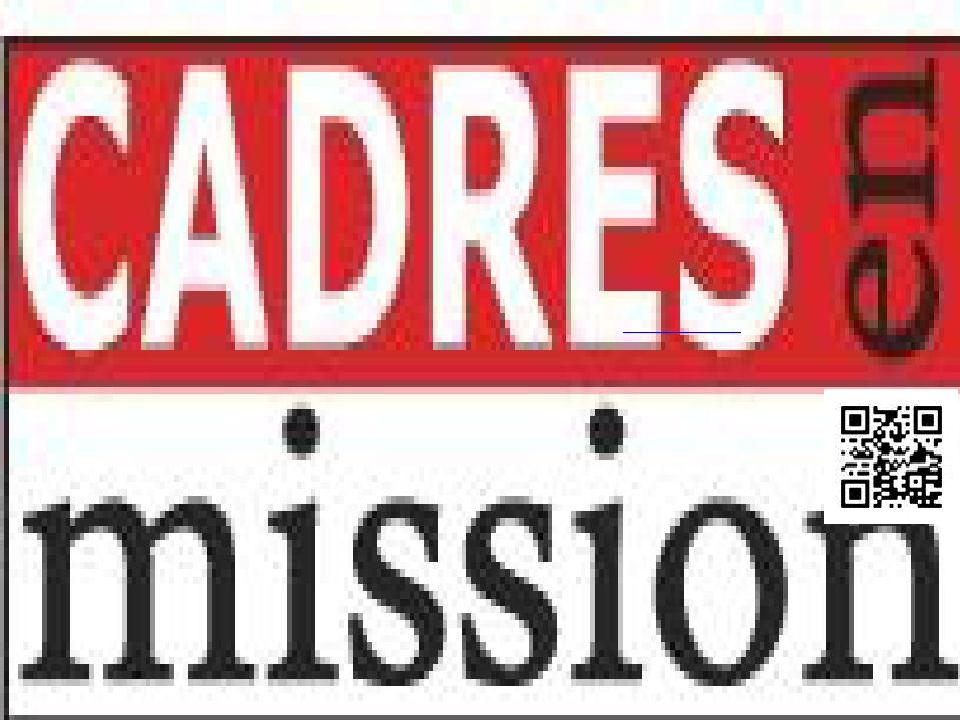 Madame, Monsieur,
Unbon enseignement est capital poursonorientationprofessionnelle.Il vous est sûrement difficile d’assurerdescours et aidesà vosbénéficiaires,
souvent demandeursd’asileet parlant àpeine oupaslefrançais. Nouspouvonsleurgarantirdescours, enpartenariat avecvous. Nouspouvons aussi
communiquer aveceuxen russe, anglais, allemand et vousaideràcommuniquer aveceux, danslecadre deleursdémarches.
Nousvous proposonsaussidesformationslinguistiquesdans cecadrepour permettreàleursemployés, ainsi qu’aux vôtresd’apprendreunelangueet
leurgarantiruneévolutionprofessionnelle.
Pourde plusamplesinformations n’hésitezpas ànouscontacterparemail àl’adressesuivante et_neven@yahoo.fr   ouencoreau (+33)(0)826 8144
04ou surskypeauxpseudossuivantscheret_laurent   ouneli.tomova3
Vous pouvez aussinousjoindre sur lesprofils suivants :
http://profil.cadremploi.fr/laurent.cheret.1
http://profil.cadremploi.fr/neli.cheret
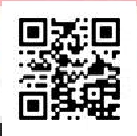 Dans les2 cas il vous suffit de cliquer sur le bouton « Me Contacter »
Toute demande d’informations fera l’objet de notre part de la plusgrande discrétion.
Cordialement,
Toute l’équipe de ET NEVEN
http://www.cheret.tk
Nosfiches de présentation sont téléchargeables en pdf, aux liensci-dessous:
http://hydroculture.monforum.net/upload2/upload_fichier/Presentation_Laurent_CHERET.pdf
http://hydroculture.monforum.net/upload2/upload_fichier/Presentation_Neli_CHERET.pdf
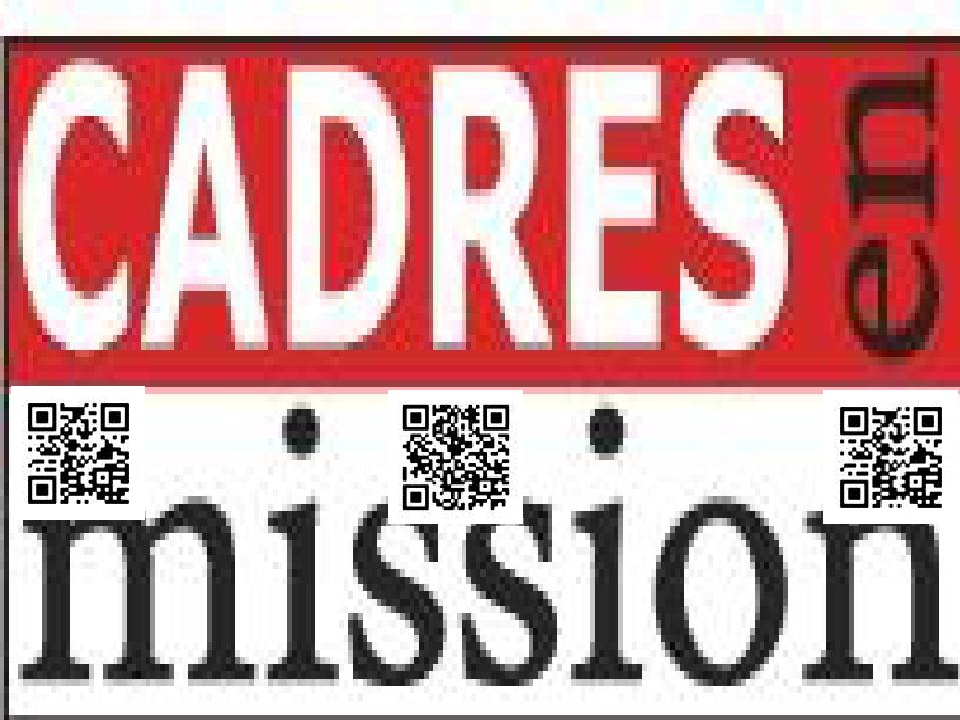 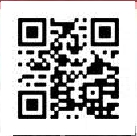 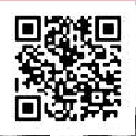 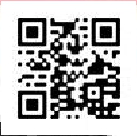